Диелектрични свойства на материалите
Електропроводимост
Въпрос 5
Съдържание
1
При постоянно електрическо поле
2
При променливо електрическо поле
3
Електропроводимост в газове
4
Електропроводимост в течности
5
Електропроводимост в твърди тела
Електропроводимост
Диелектрични свойства
І. Основни процеси
1. При постоянно електрическо поле
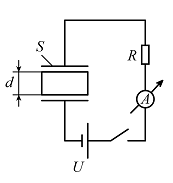 При прилагане на постоянно поле се осъществява поляризация ⇒ изместване на еластично свързаните заряди ⇒ протича ток наречен поляризационен.
-
+
Поляризацията протича еднократно и материалът остава поляризиран докато е под въздействие на полето.
Електропроводимост
Диелектрични свойства
І. Основни процеси
1. При постоянно електрическо поле
IПОЛ
IАБ – ток от бавните поляризации (абсорбционен )
IАБ
IПОЛ ≈ IАБ
IБП – ток от бързите поляризации
IБП
t
Времедиаграма на идеален диелектрик
Електропроводимост
Диелектрични свойства
І. Основни процеси
1. При постоянно електрическо поле
I
В реалния диелектрик винаги има примеси и дефекти ⇒ свободни заряди ⇒ протича ток наречен утечен, IУТ.
IПОЛ
I = IУТ  + IПОЛ
IУТ
t
Времедиаграма на реален диелектрик
Електропроводимост
Диелектрични свойства
І. Основни процеси
1. При постоянно електрическо поле
Изолационно съпротивление
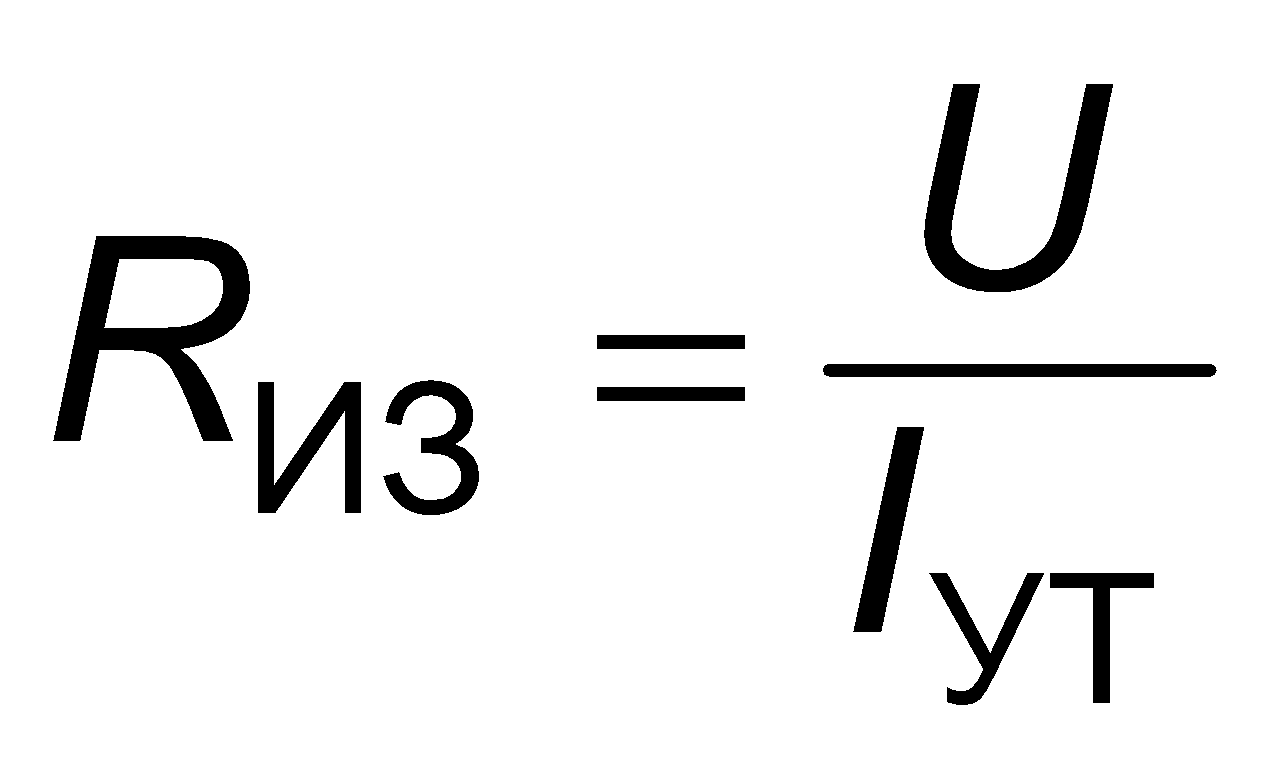 Изолационното съпротивление е омично по своята природа не зависи от времето и честотата на приложеното напрежение.
Електропроводимост
Диелектрични свойства
І. Основни процеси
2. При променливо електрическо поле
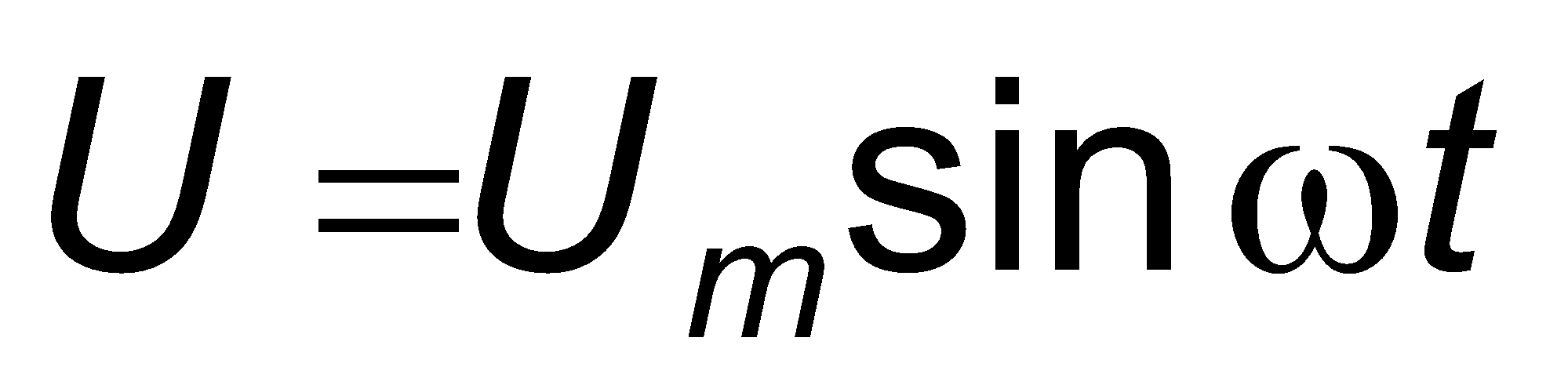 U
където Um – амплитудна стойност на U; 
ω – кръгова честота
0
t
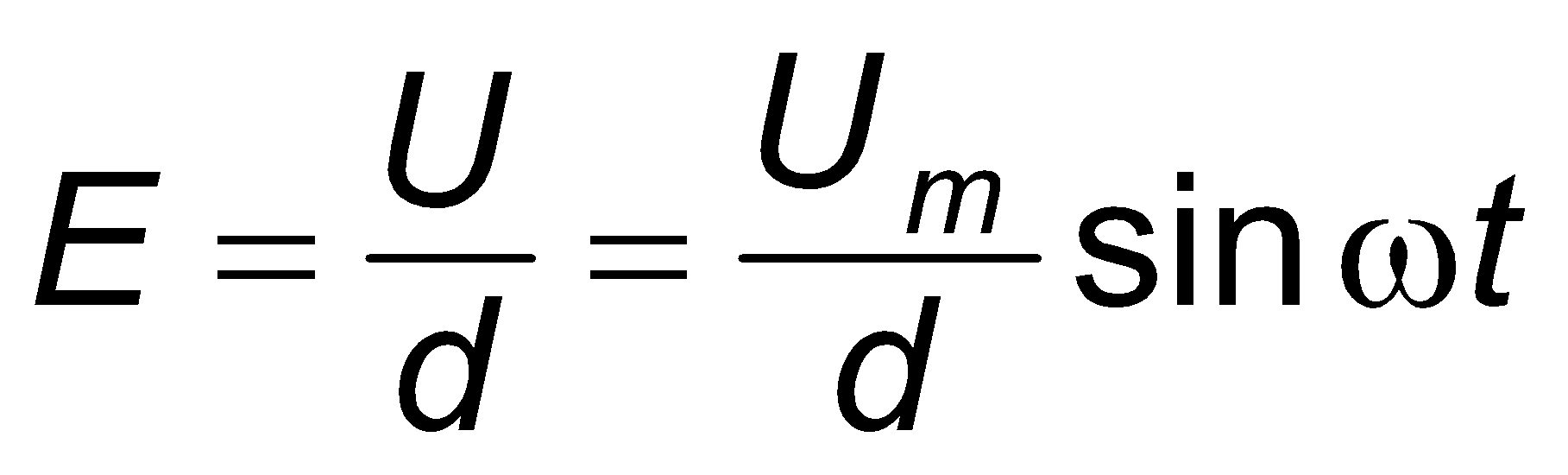 Em
За поляризации без загуби
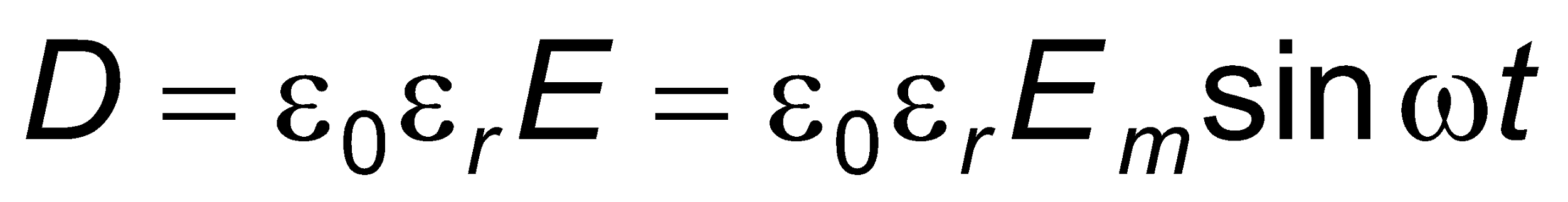 Dm
Електропроводимост
Диелектрични свойства
І. Основни процеси
2. При променливо електрическо поле
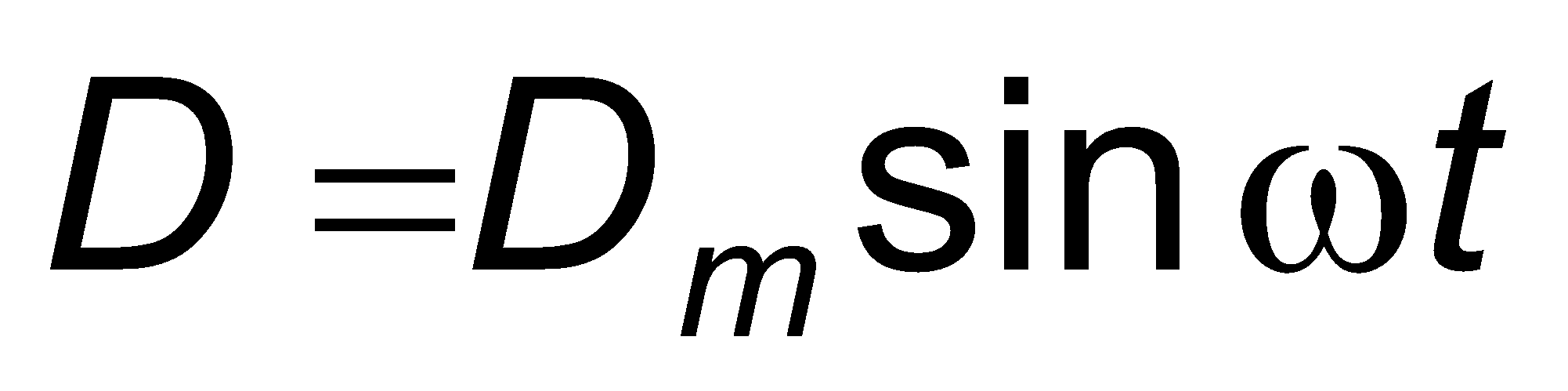 U
0
t
Jm
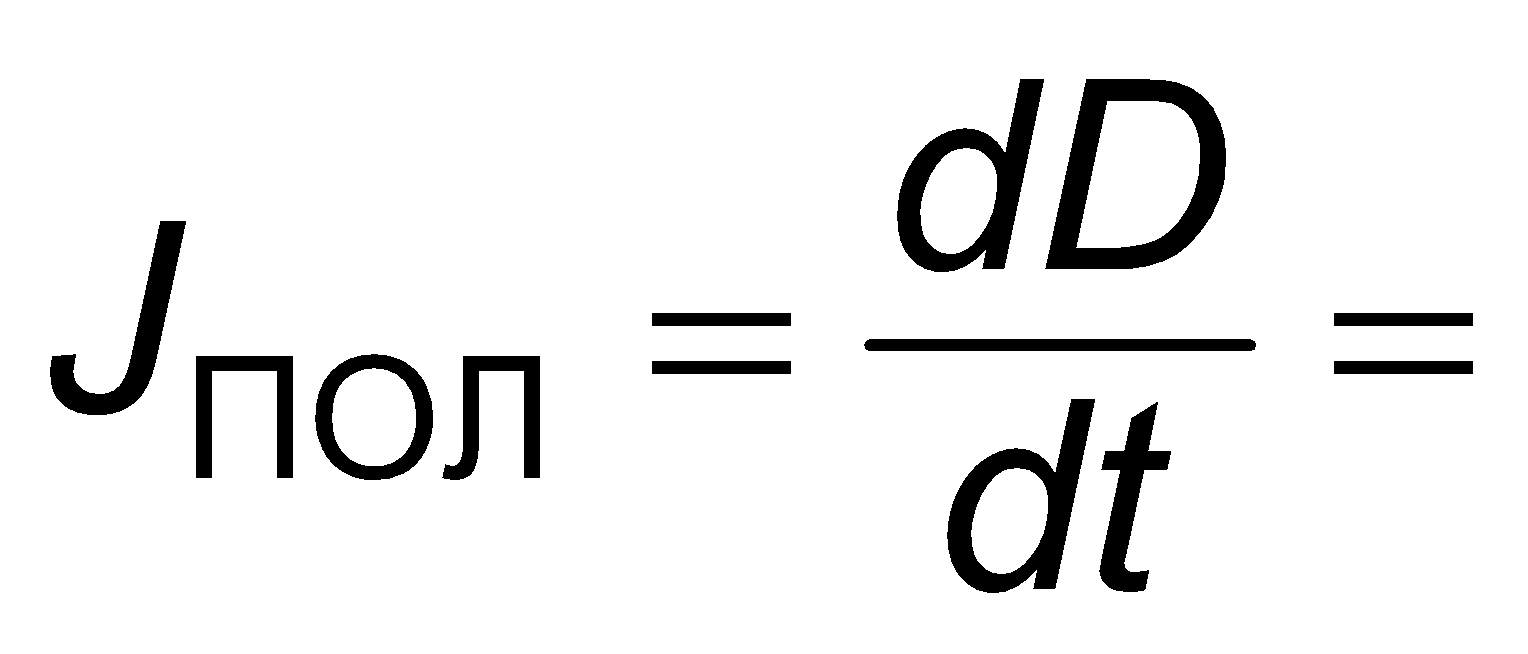 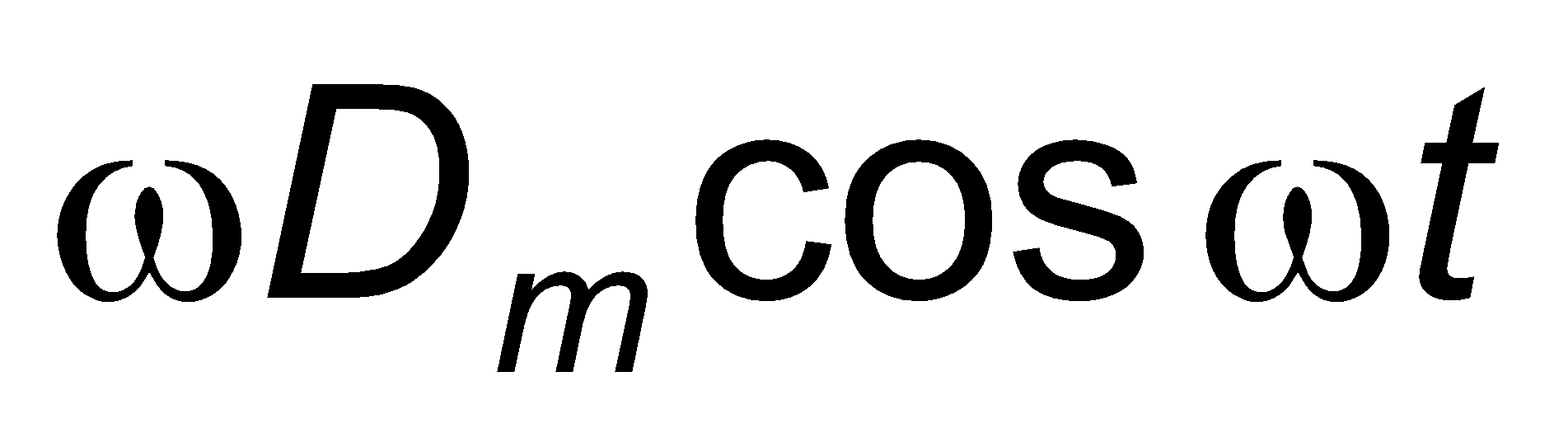 IПОЛ
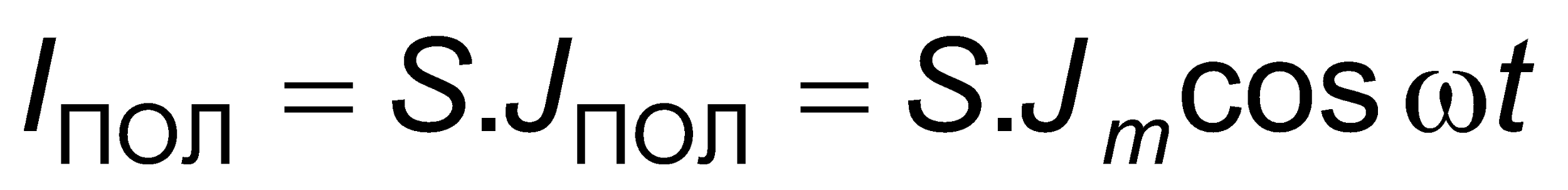 Токът и напрежението върху диелектрика (кондензатора) са дефазирани на 90º.
Електропроводимост
Диелектрични свойства
І. Основни процеси
2. При променливо електрическо поле
Общият ток през диелектрик без загуби
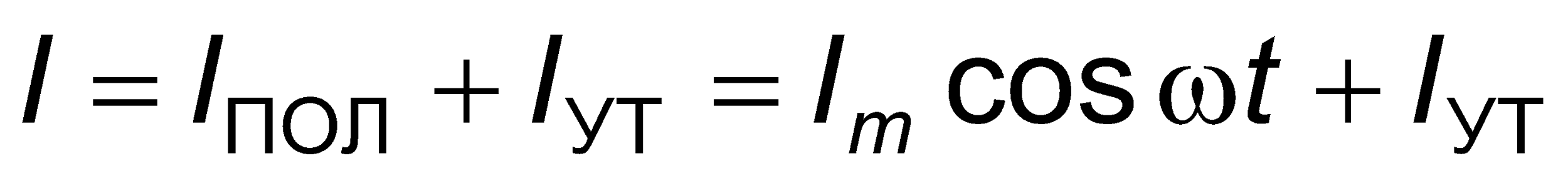 За поляризации със загуби
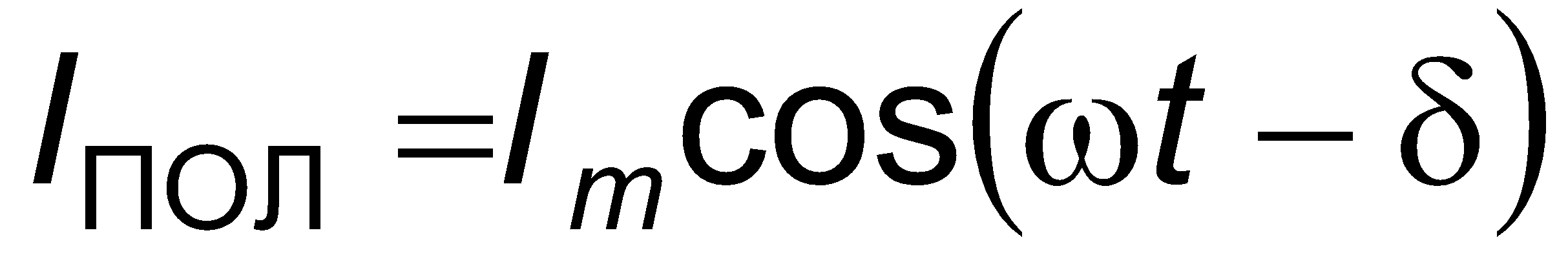 ъгъл на диелектричните загуби
Диелектриците (кондензаторите) ограничават протичането на постоянен, но не и на променлив ток.
Електропроводимост
Диелектрични свойства
ІІ. Влияние на агрегатното състояние
1. Електропроводимост в газове
Основен процес – йонизация (получаване на положителни йони и свободни електрони).
І и ІІ област – йонизация, породена от външни фактори (електрическо поле).
I
І
ІІ
ІНАС
ІІІ
ІІІ област – вътрешна (ударна) йонизация, породена от сблъсък между собствени градивни частици.
UКР
UN
U
Волт-амперна характеристика
UN  – номинално напрежение
UКР – критично напрежение
ІНАС – ток на насищане
Електропроводимост
Диелектрични свойства
ІІ. Влияние на агрегатното състояние
2. Електропроводимост в течности
Неполярни – малка електропроводимост, зависи основно от примесите (влага).
Полярни – по-голяма електропроводимост, поради дисоциирани собствени молекули.
Електропроводимостта на течните диелектрици има основно йонен характер.
Електропроводимост
Диелектрични свойства
ІІ. Влияние на агрегатното състояние
3. Електропроводимост в твърди тела
С атомна или молекулна решетка – движение на примесни йони и свободни електрони.
С йонна структура – движение на собствени йони.
Електропроводимостта на твърдите диелектрици има основно йонен характер.
Според дифузиония модел специфичната електропроводимост е
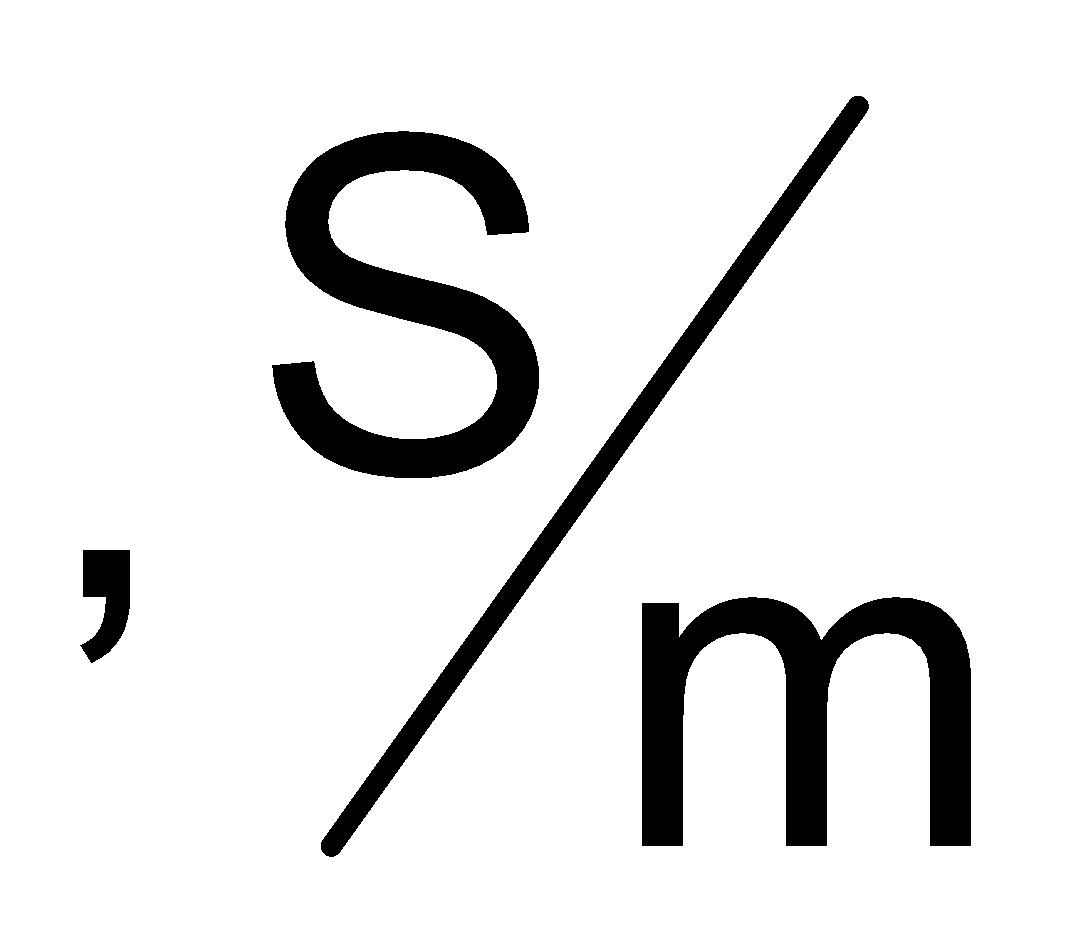 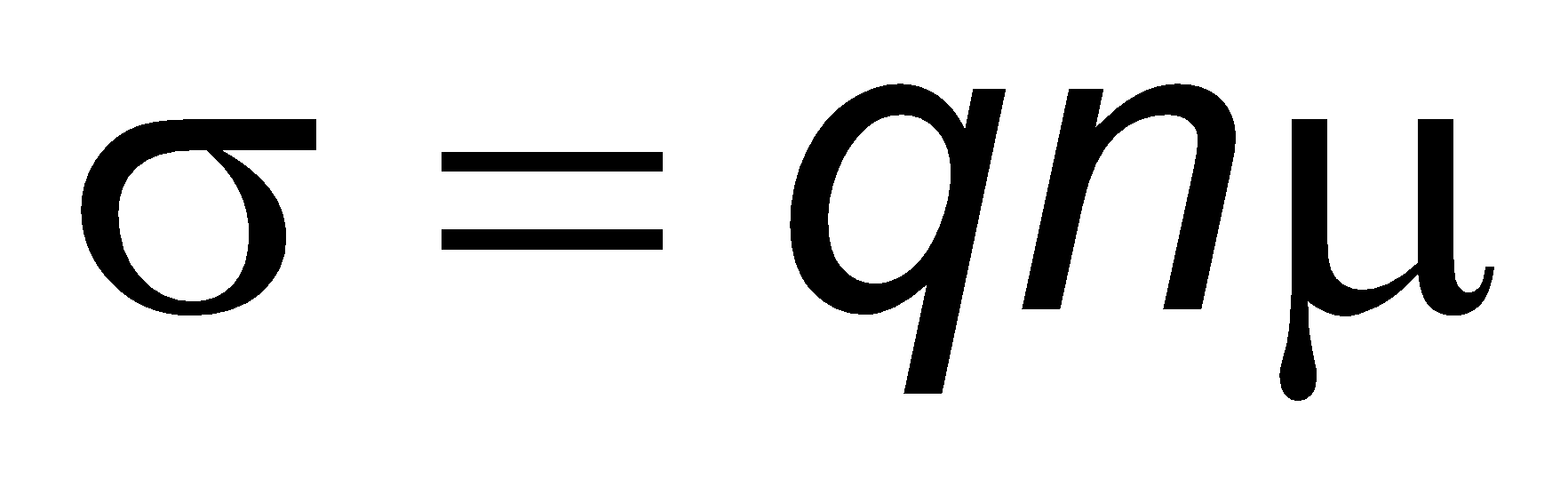 където q е зарядът на токоносителите
            n – брой свободни токоносители в единица обем (концентрация)
            μ – подвижност на токоносителите
Електропроводимост
Диелектрични свойства
ІІ. Влияние на агрегатното състояние
3. Електропроводимост в твърди тела
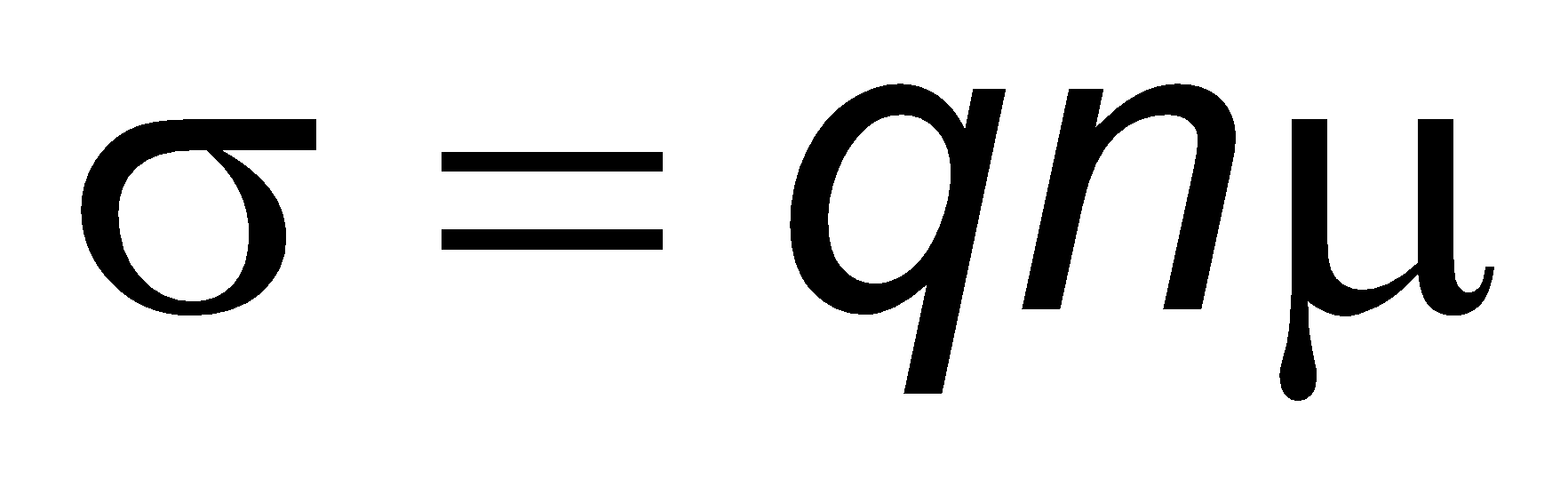 В слаби електрически полета концентрацията n и подвижността μ на свободните йони нараства експоненциално от температурата Т:
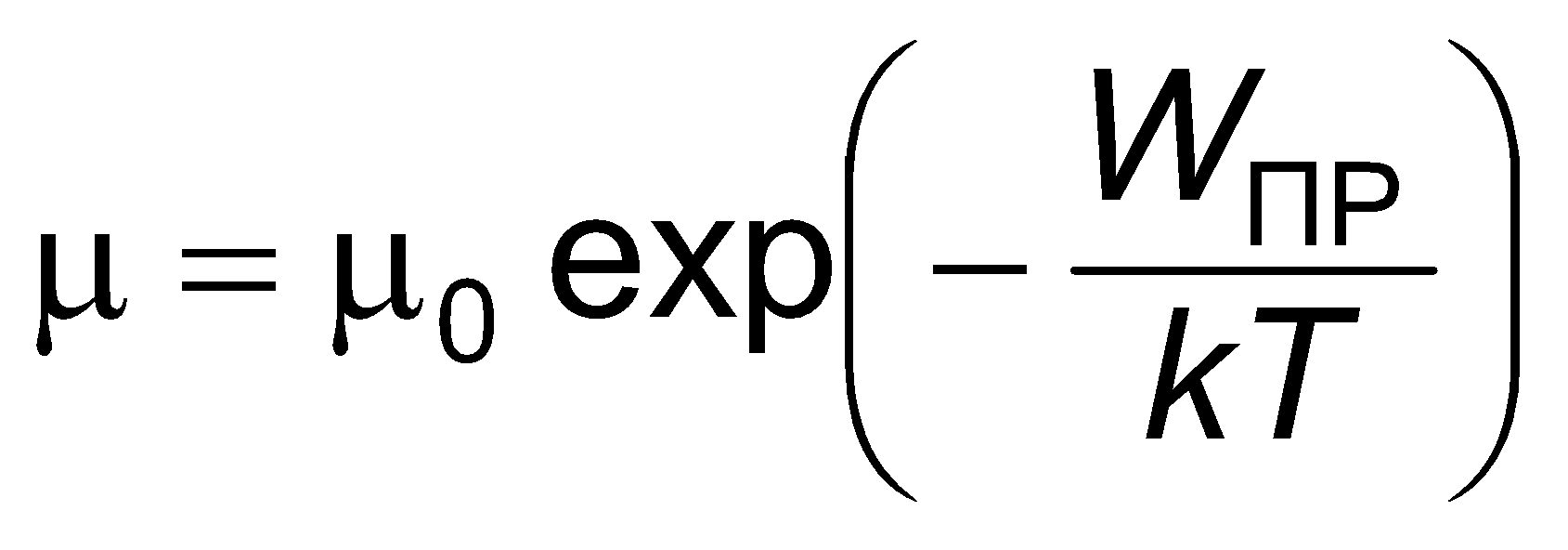 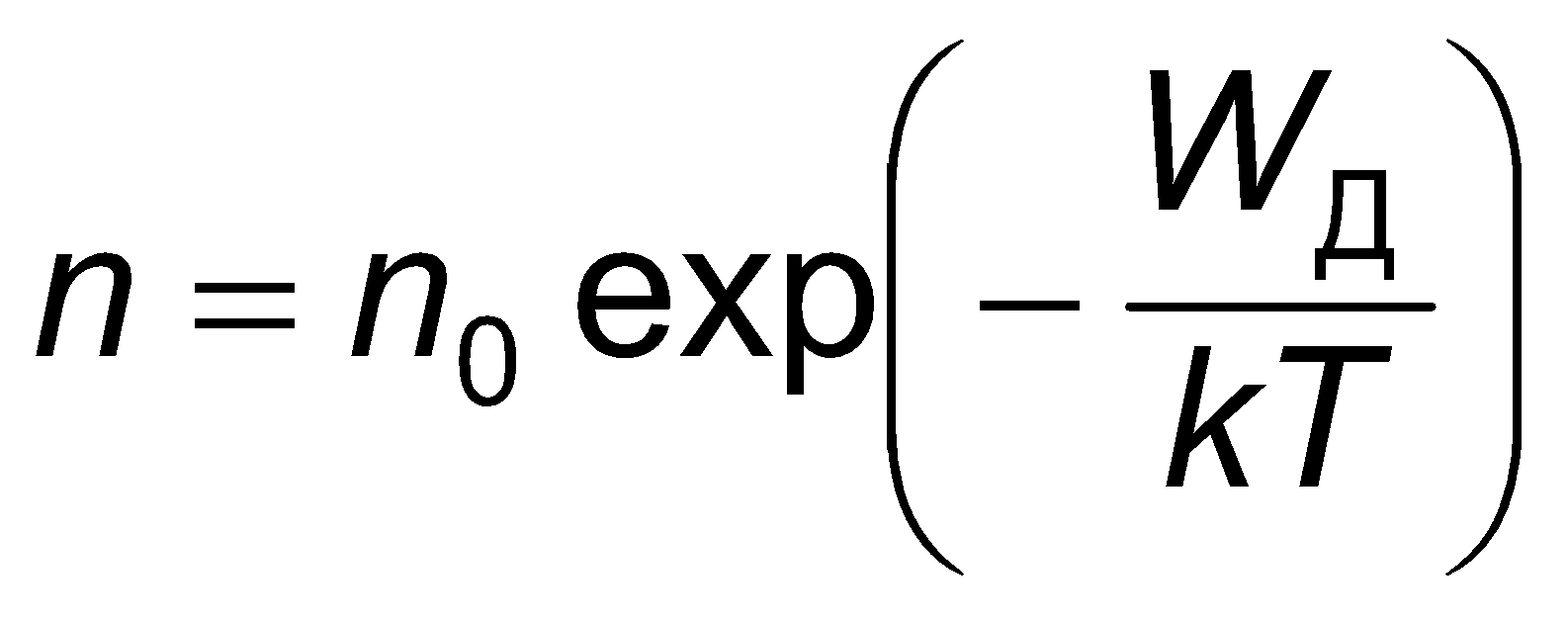 n0 и μ0 – концентрация и подвижност при нормална температура
WД – енергия на дисоциация
WПР – енергия на преместване
k – константа на Болцман
С увеличаване на Т се увеличава енергията на частиците и те по-лесно се йонизират (нараства n), също така се преместват на по-големи разстояния (нараства μ).
Електропроводимост
Диелектрични свойства
ІІ. Влияние на агрегатното състояние
3. Електропроводимост в твърди тела
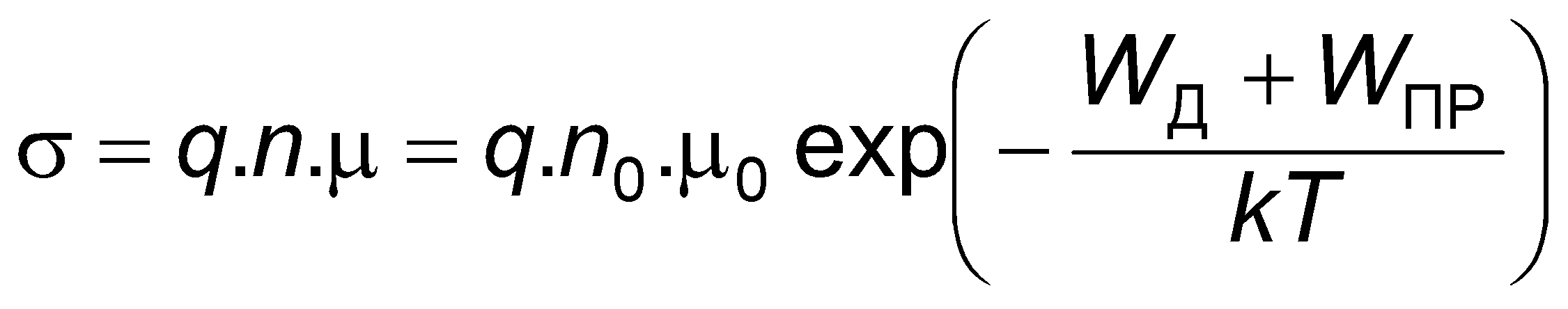 σ
A
b
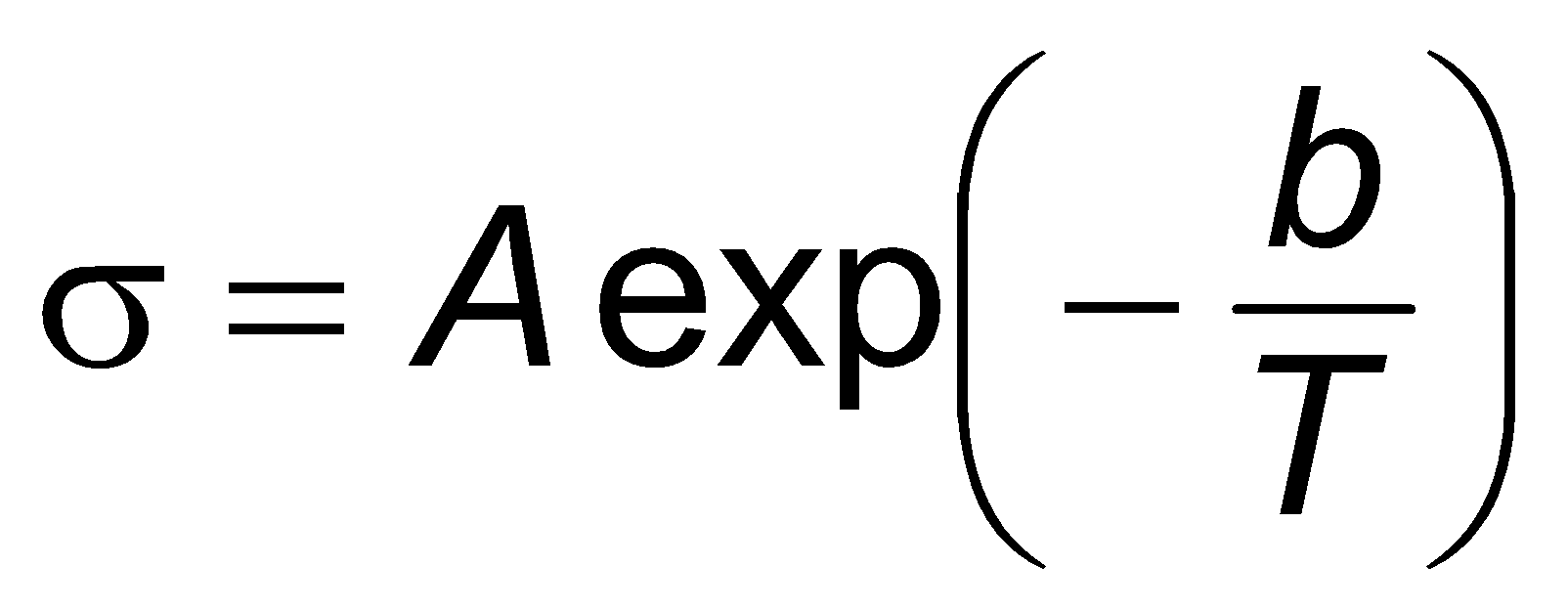 T
При материали, в които се проявява йонна проводимост (диелектрици) с нарастване на Т проводимостта ескпоненциално нараства т. е. ασ > 0.
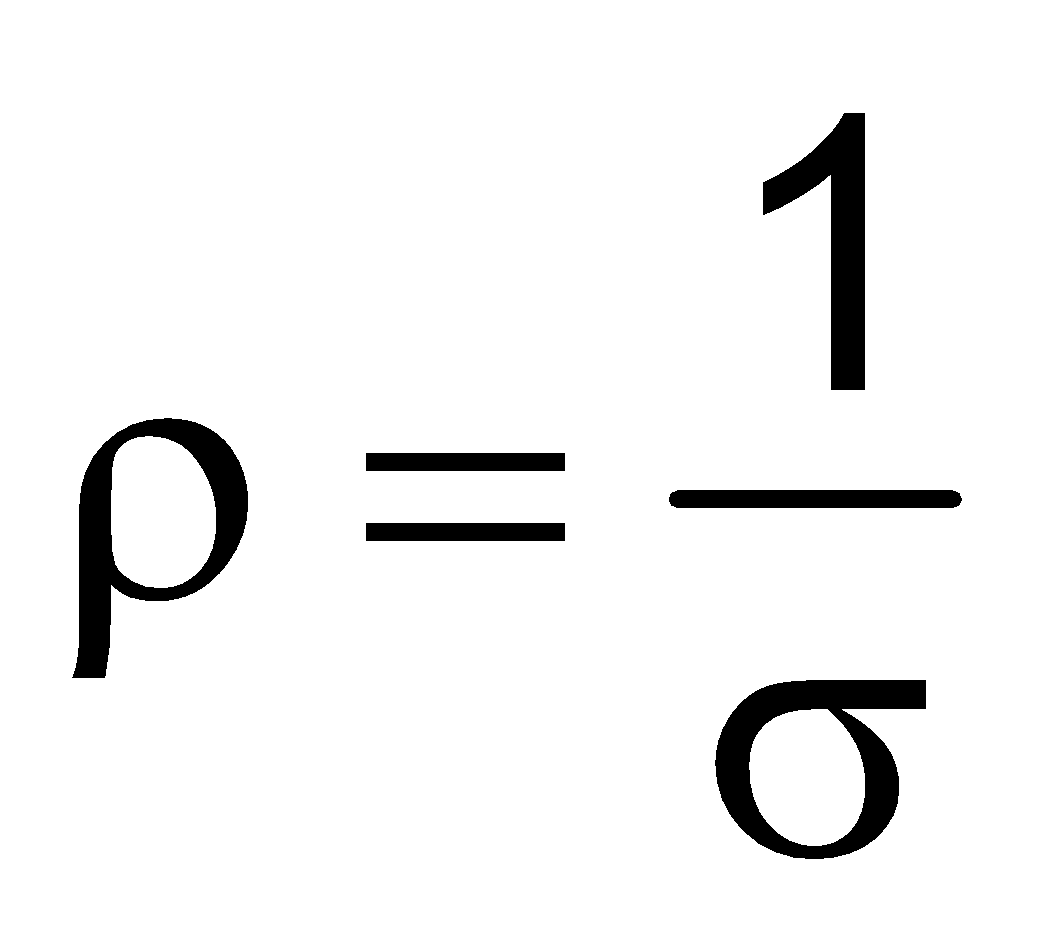 Тъй като               то  αρ < 0
Електропроводимост
Диелектрични свойства